Die „Stadt der kurzen Wege“
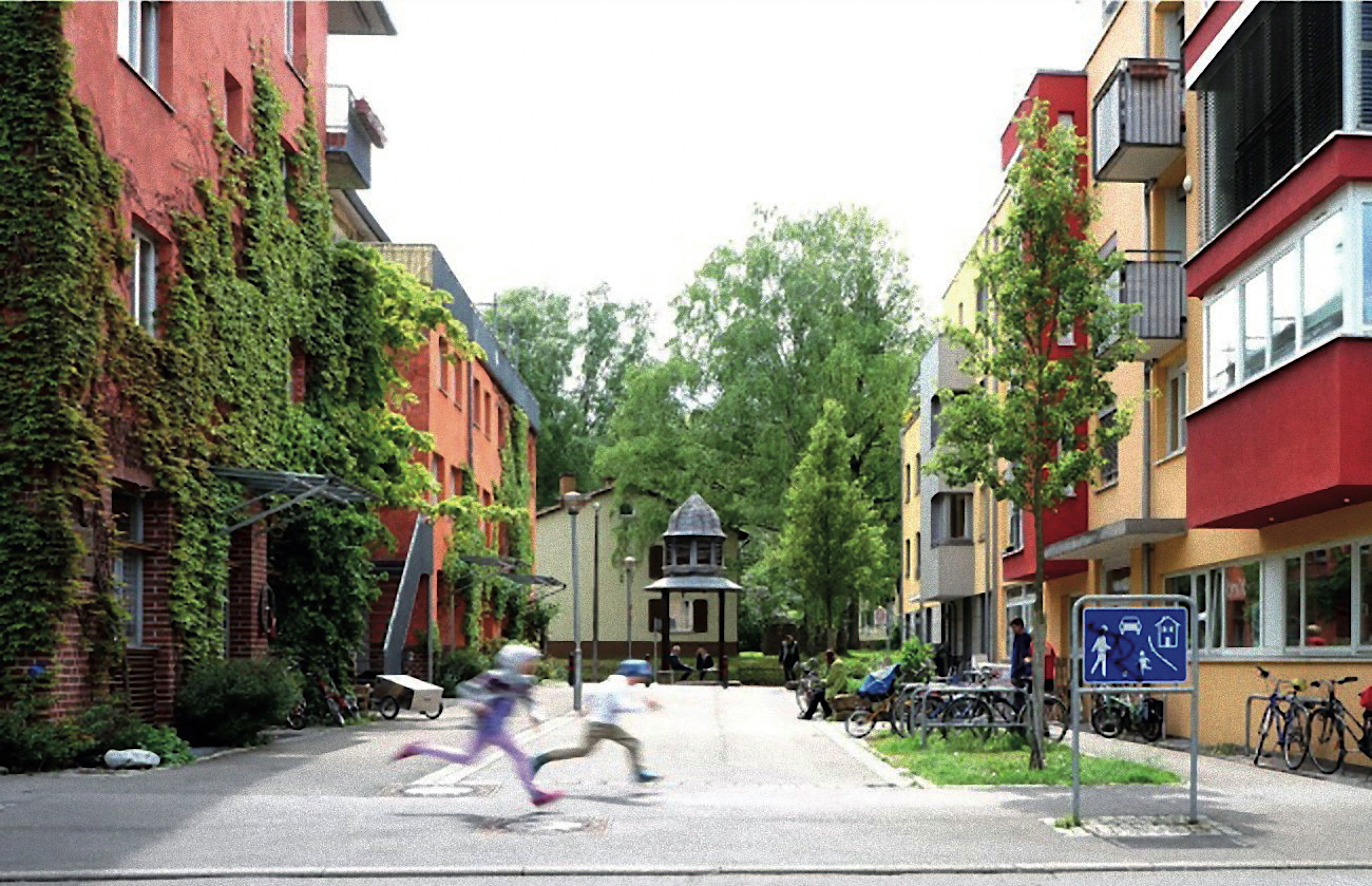 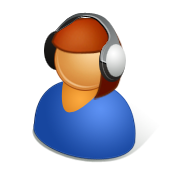 (Arbeitsblatt )
Die Stadt der kurzen Wege
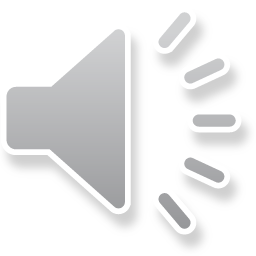  Wie viele Personen hörst du?

1                  	   2               	      3                     4                   	  5                	      6




	………………….    		 ………………….    		      ………………….    	  	………………….

 Welche Eigennamen hörst du? (Vorname / Familienname / Stadt / Land …)

	.............................................................................................................................
	.............................................................................................................................

 Welche Wörter verstehst du?

	.............................................................................................................................
	.............................................................................................................................
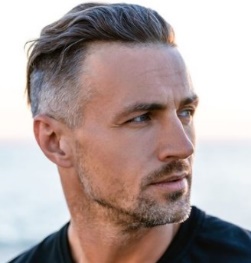 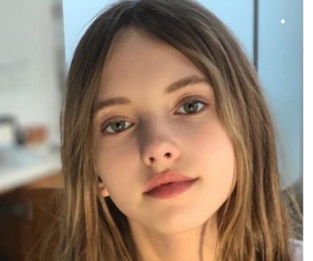 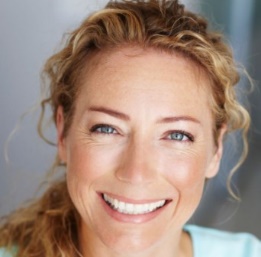 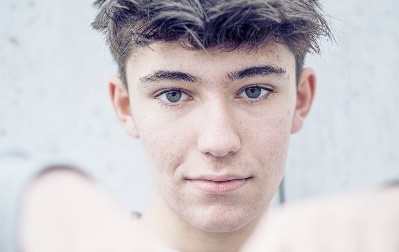 Was charakterisiert dieses Stadtviertel?
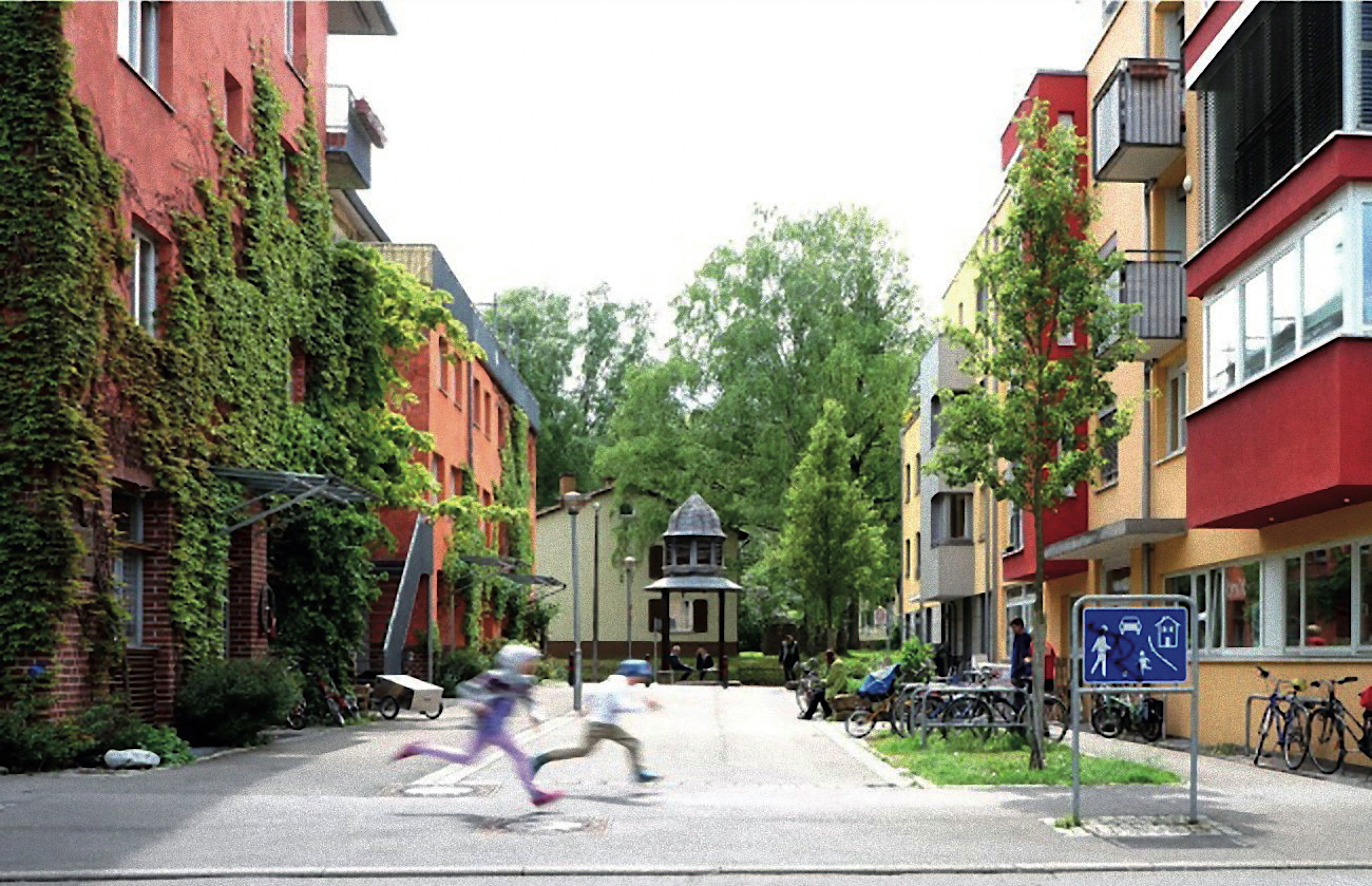 renovierte
Häuser
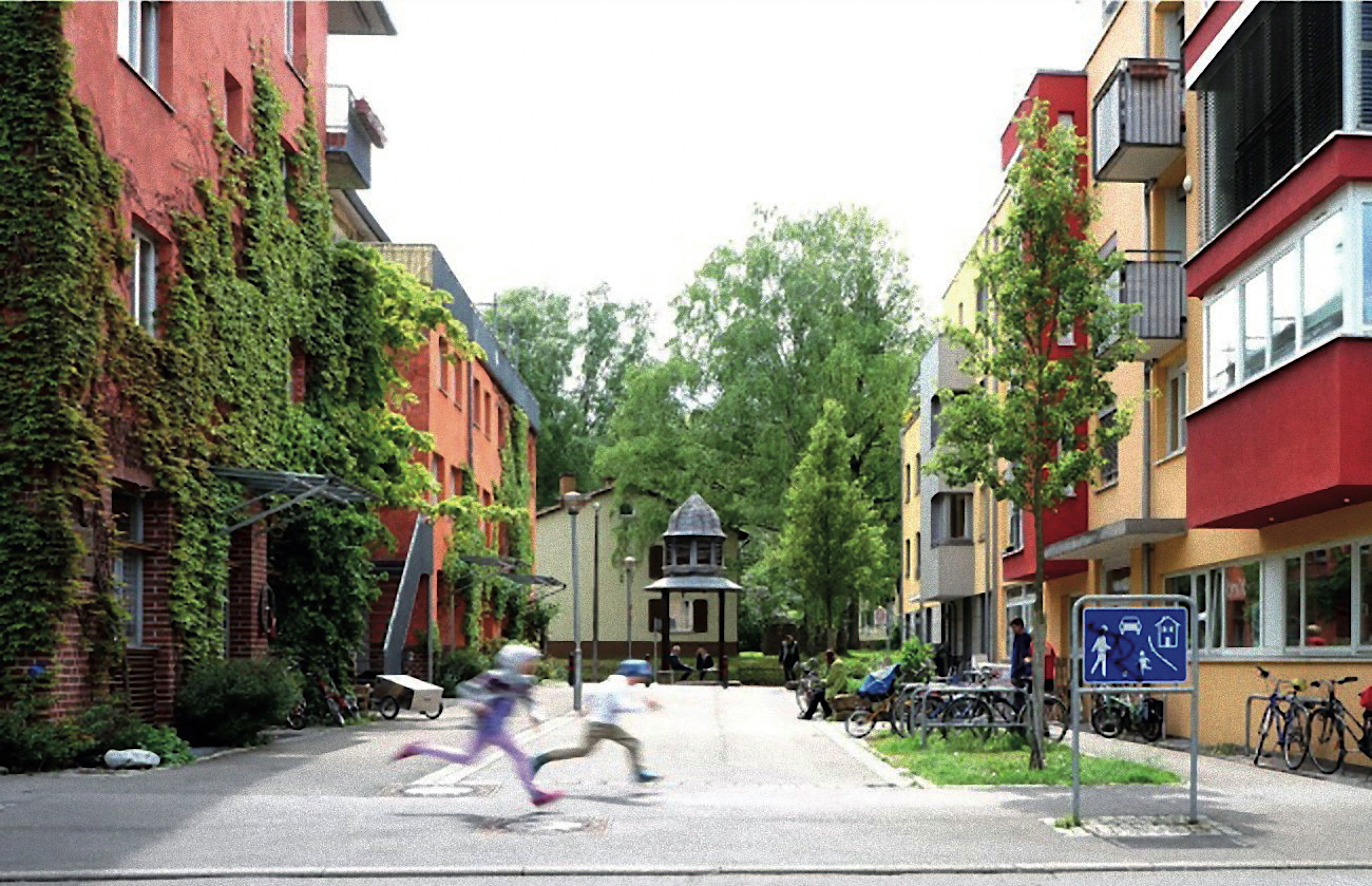 alte Häuser
Grünflächen
bunte Fassaden
kinderfreundliche
Zone
keine Autos
zweiter Stock
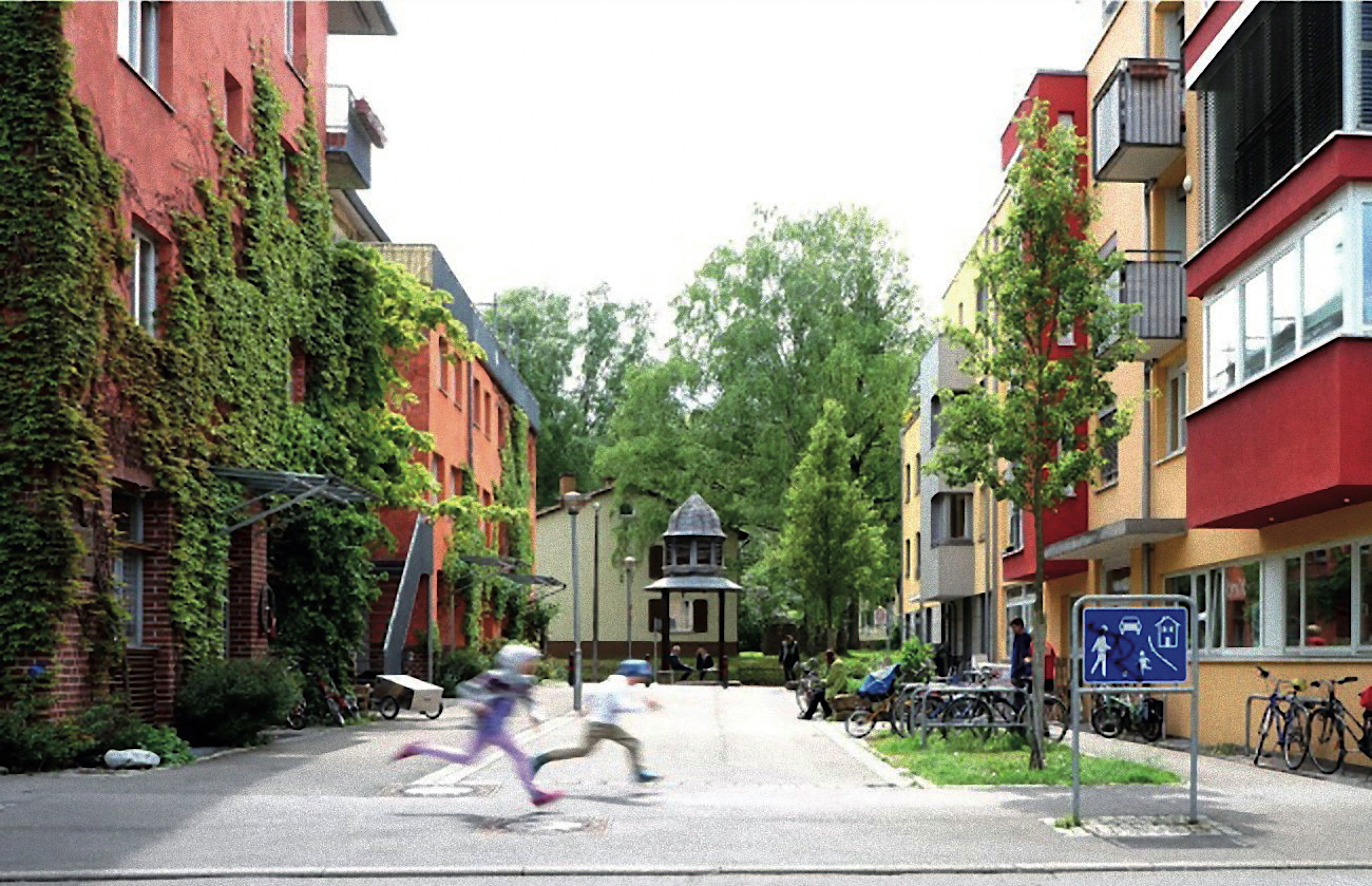 erster Stock
Erdgeschoss
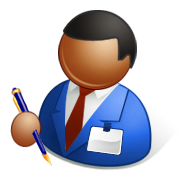 (Übungsheft Seite 31 )
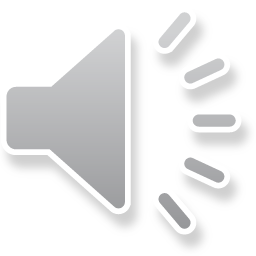 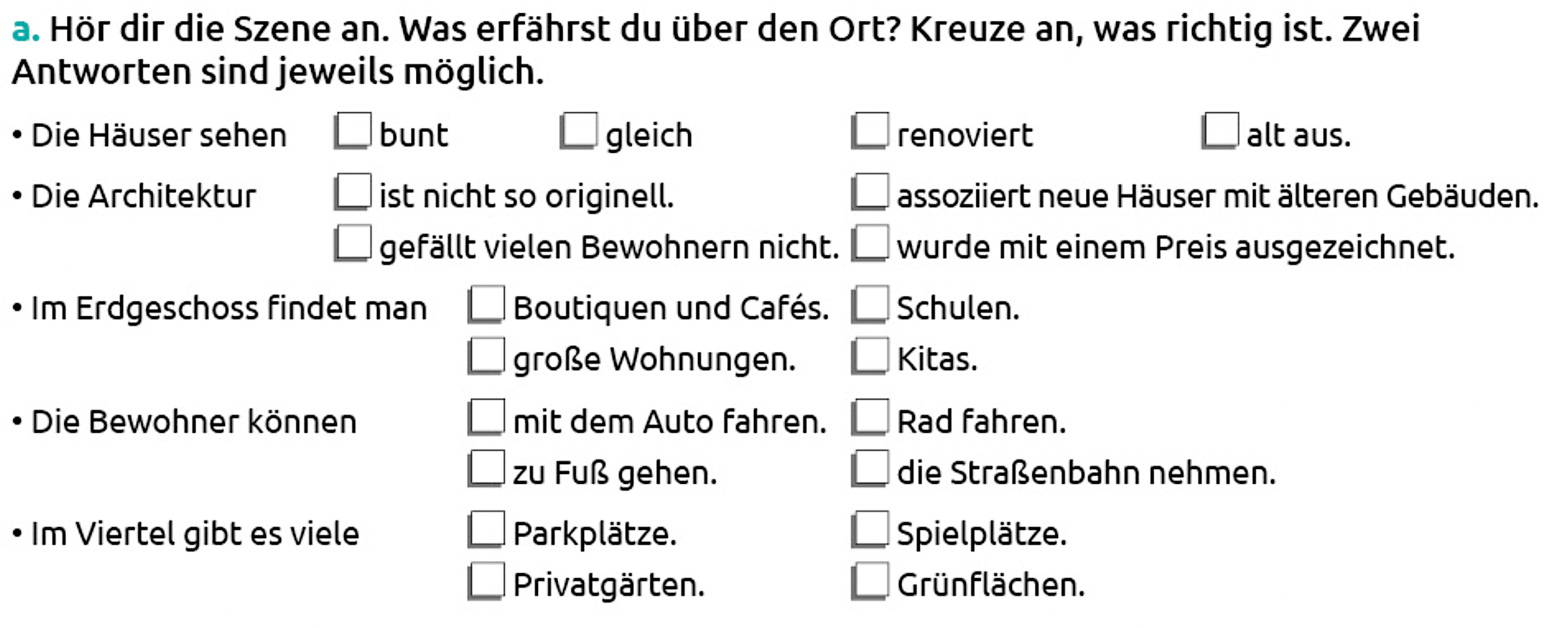 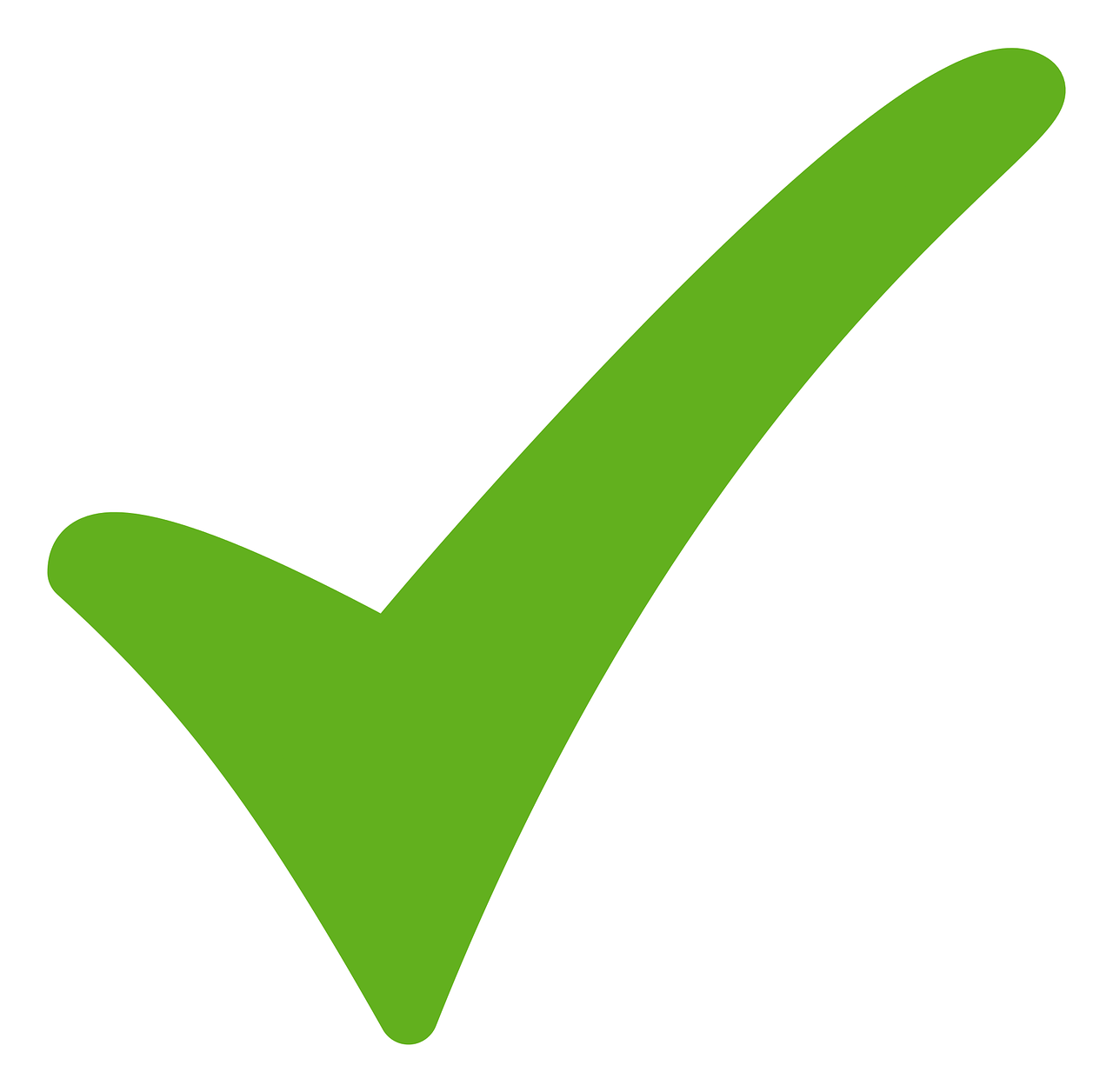 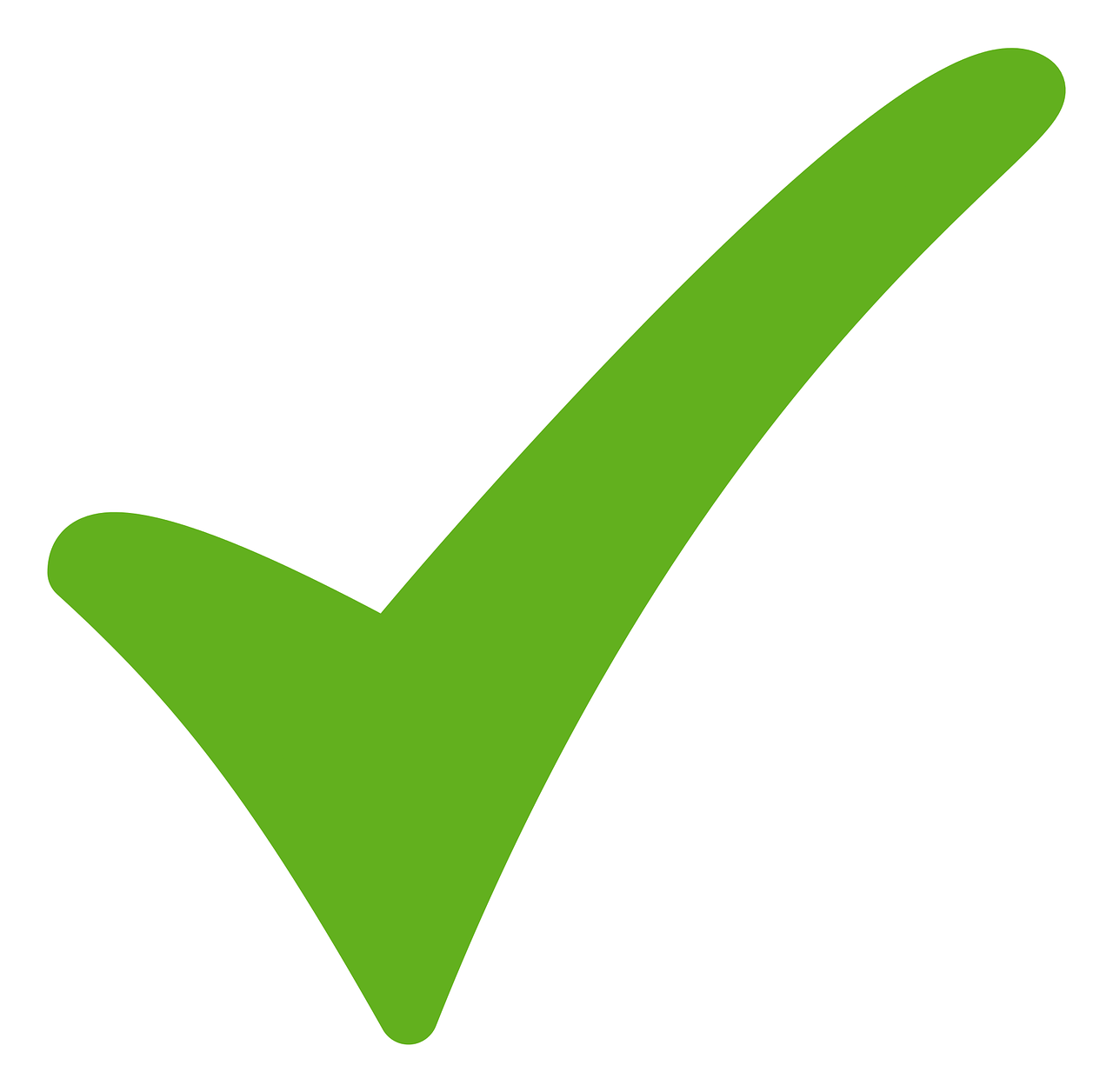 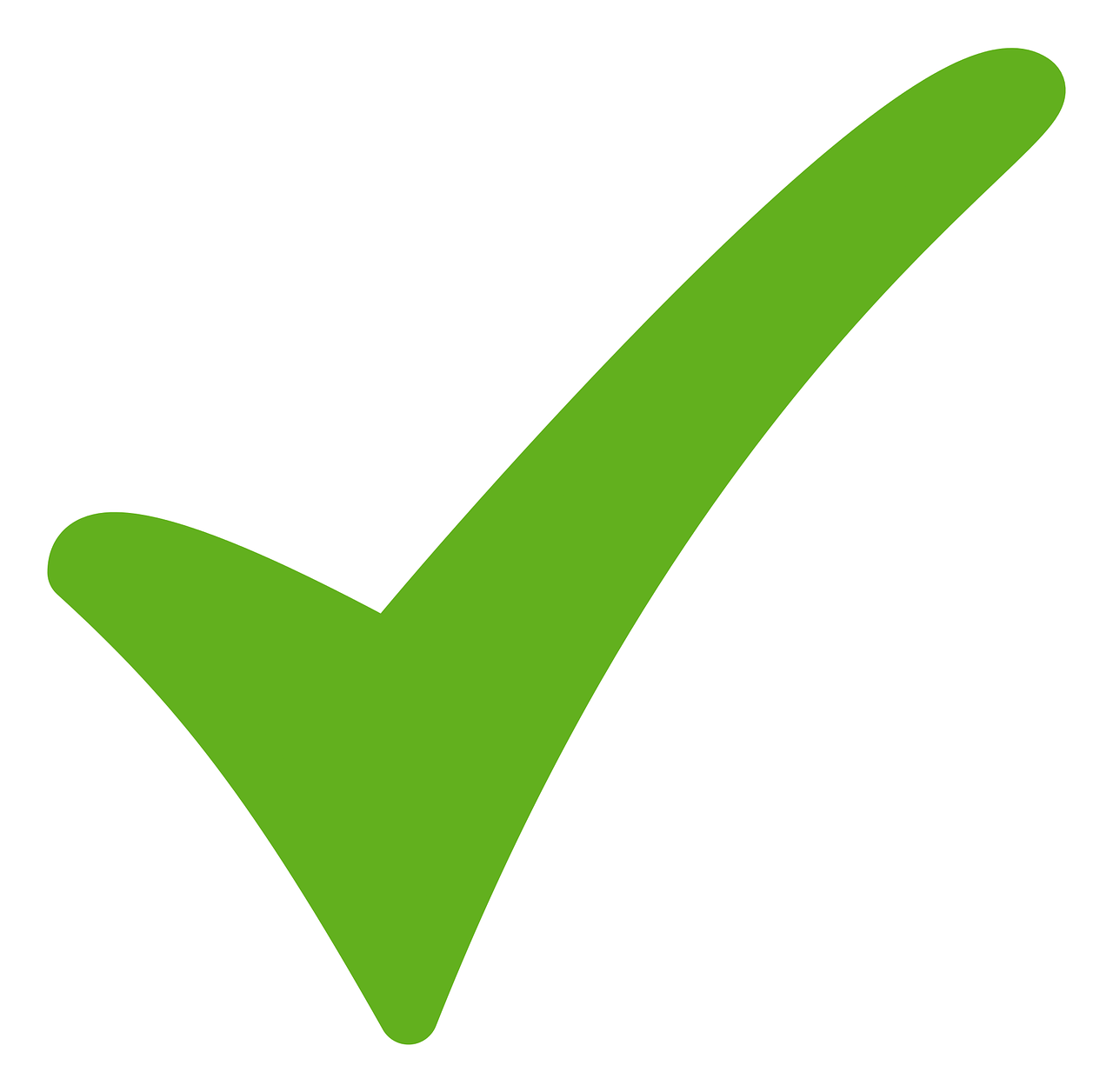 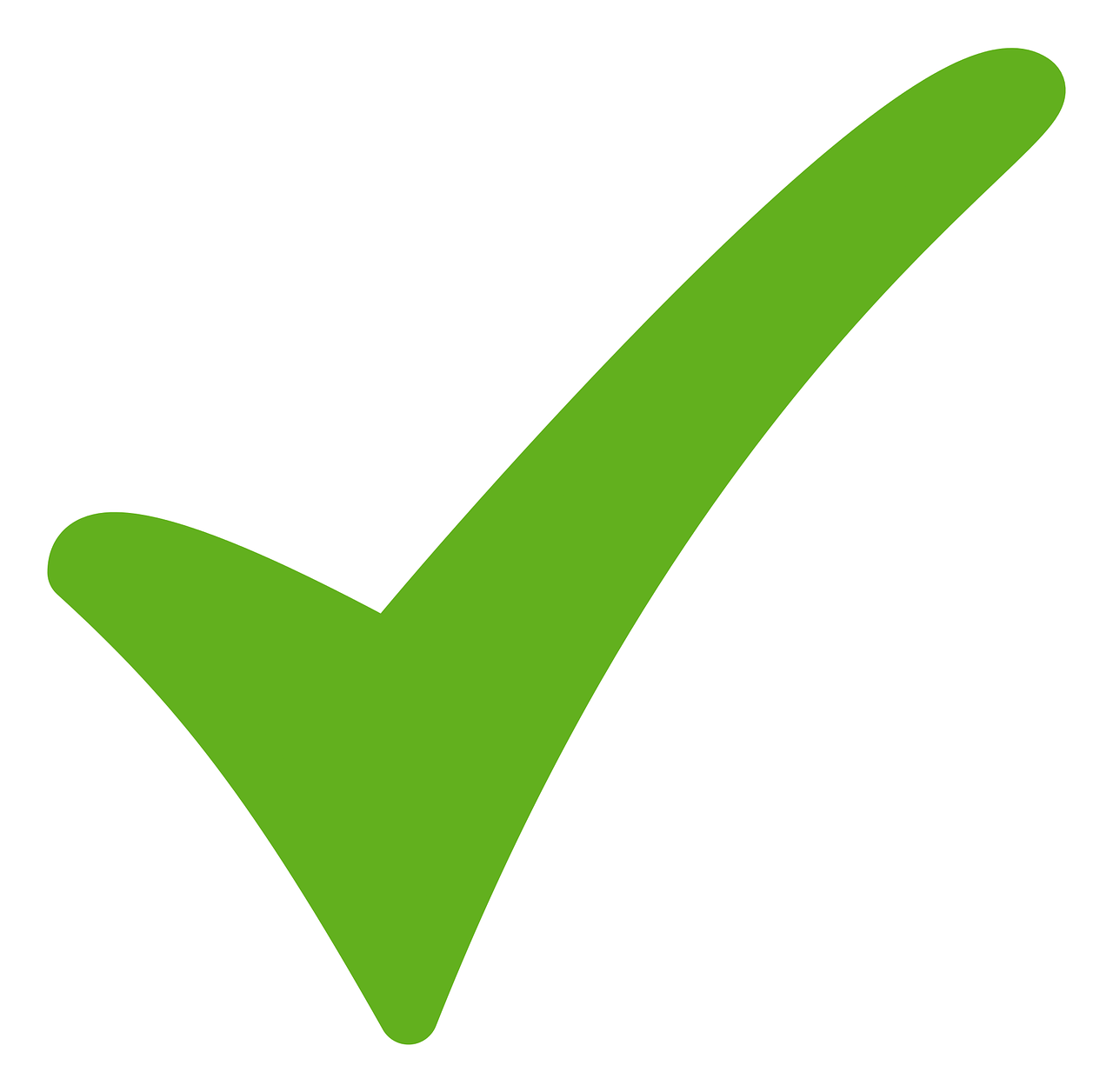 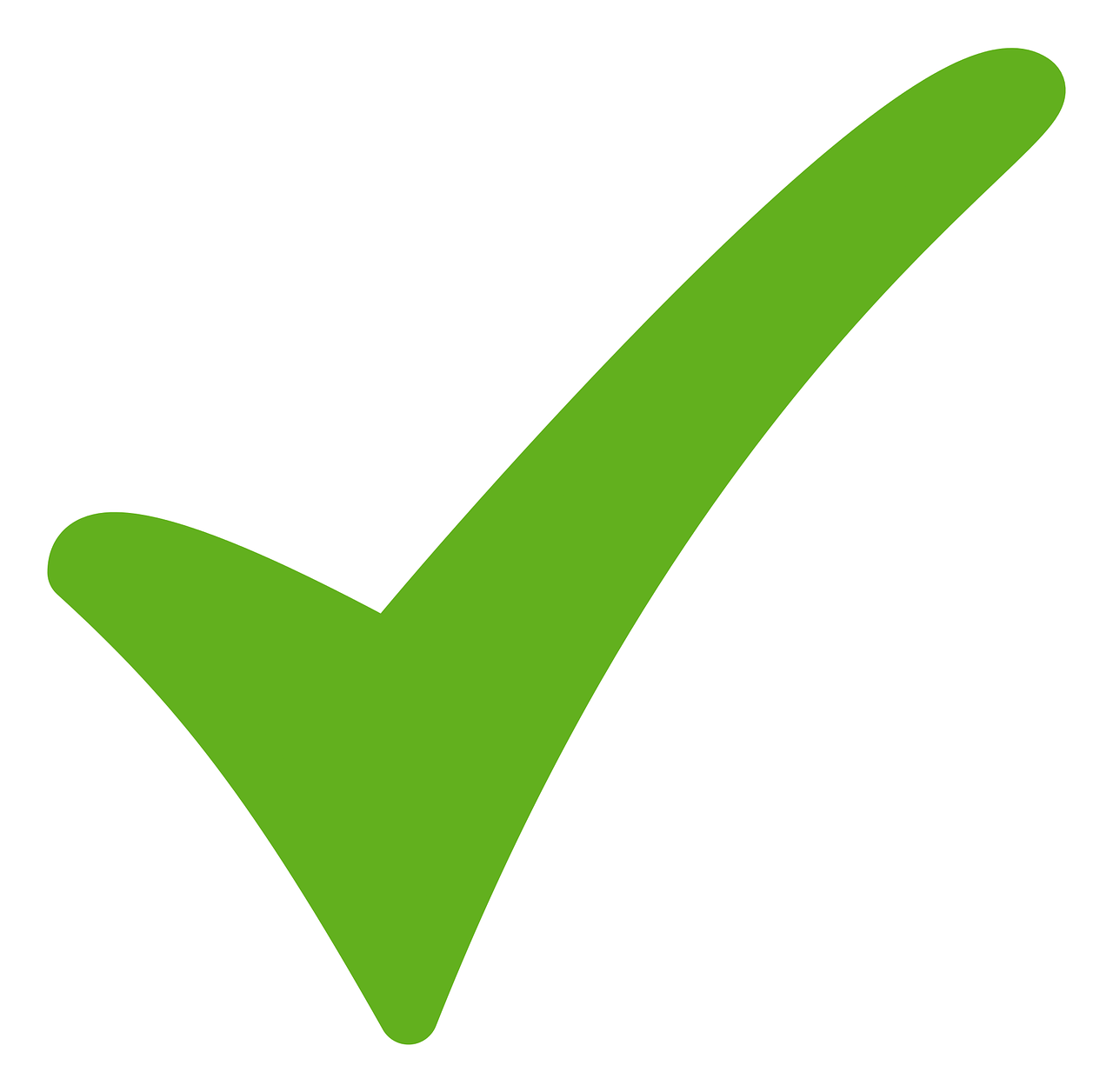 = Kindertagesstätte (crèche)
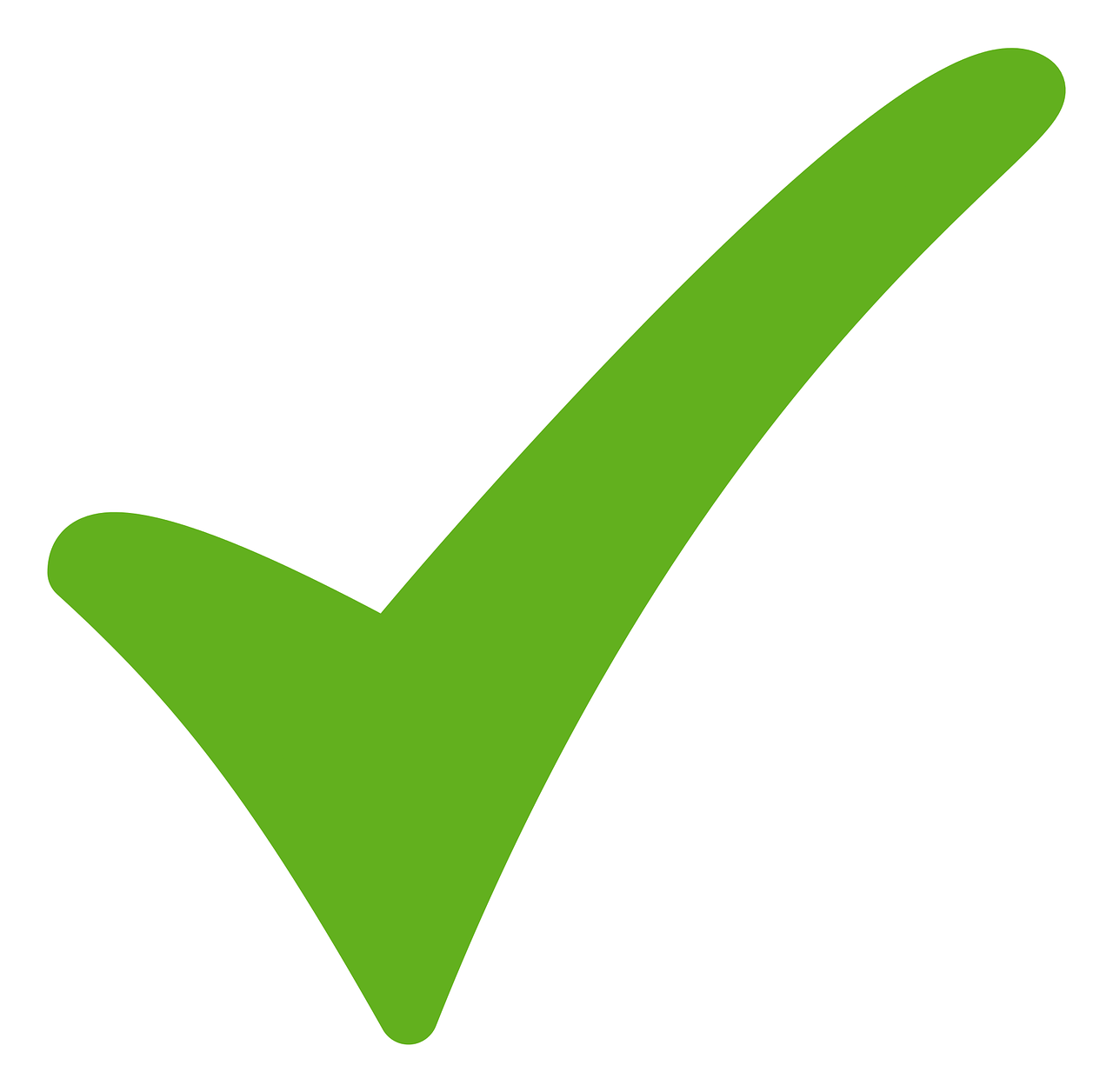 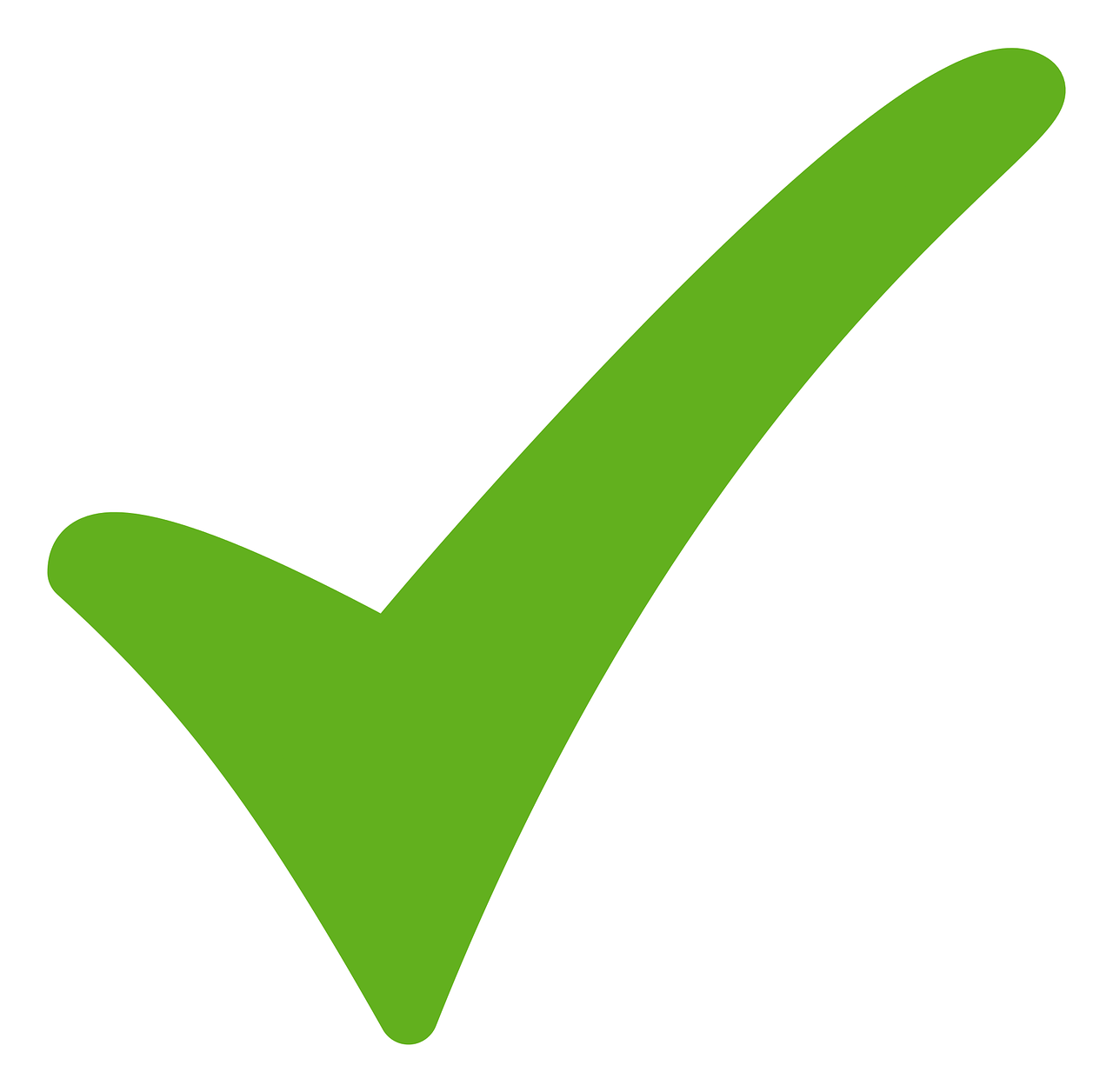 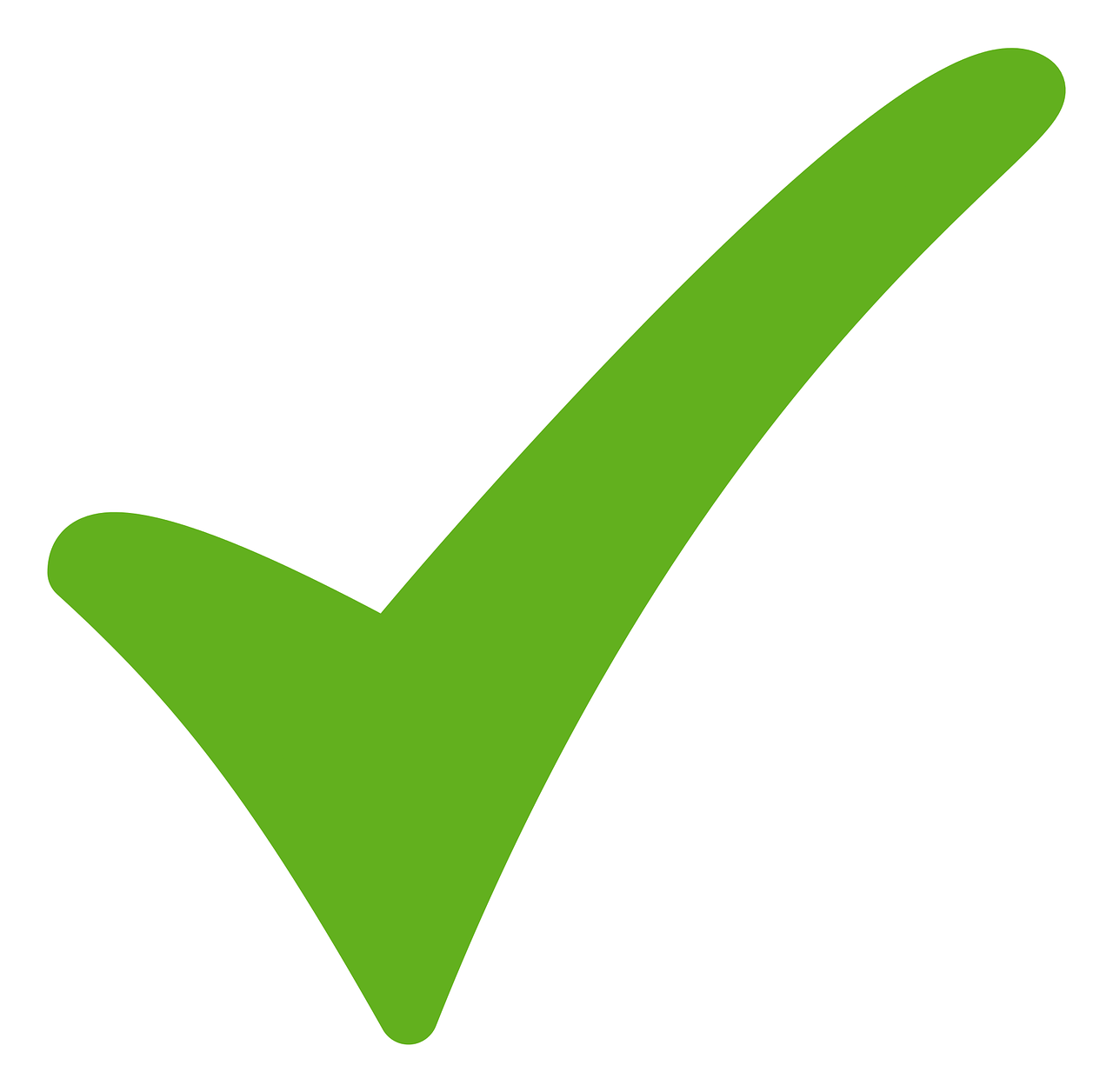 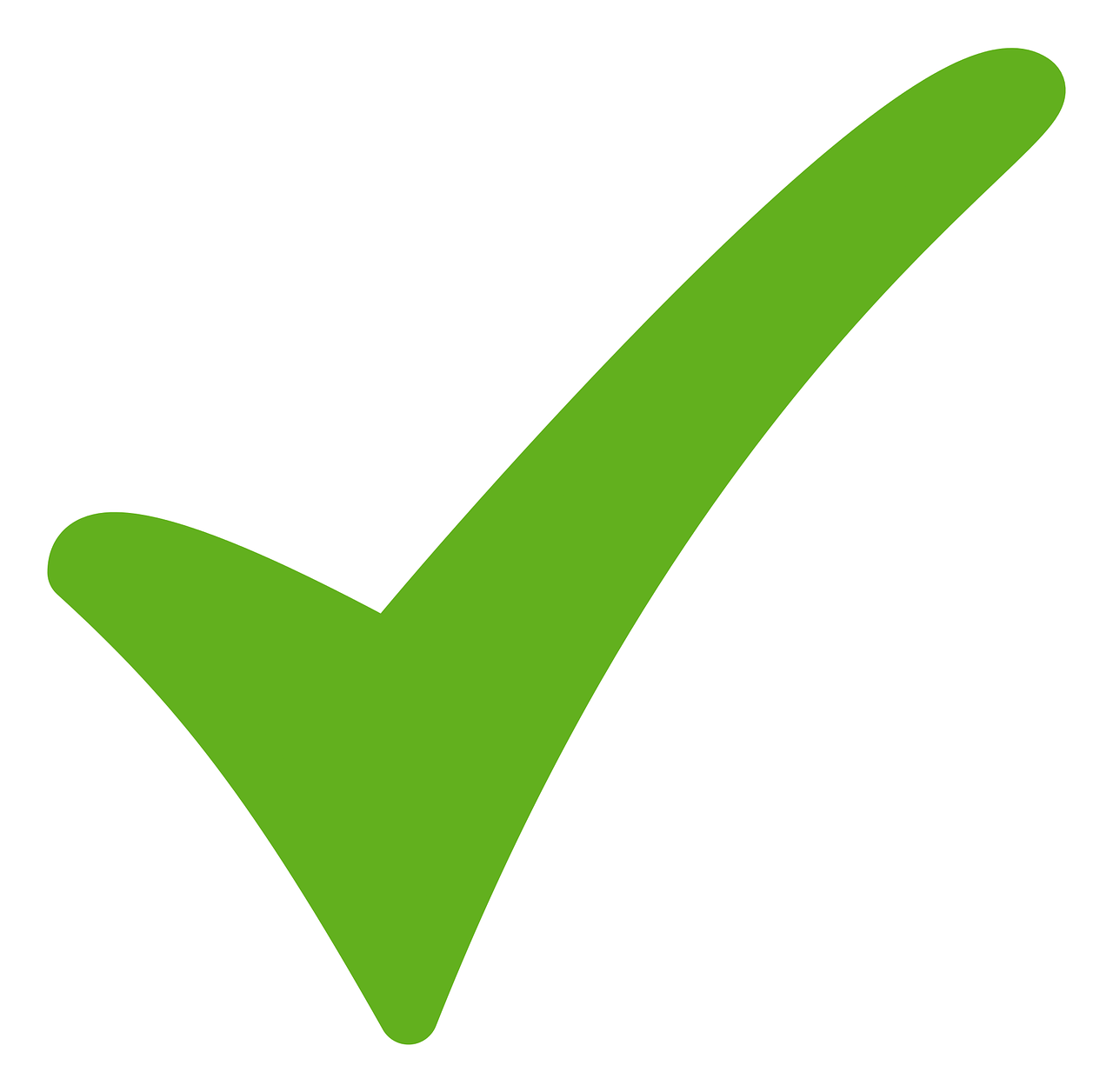 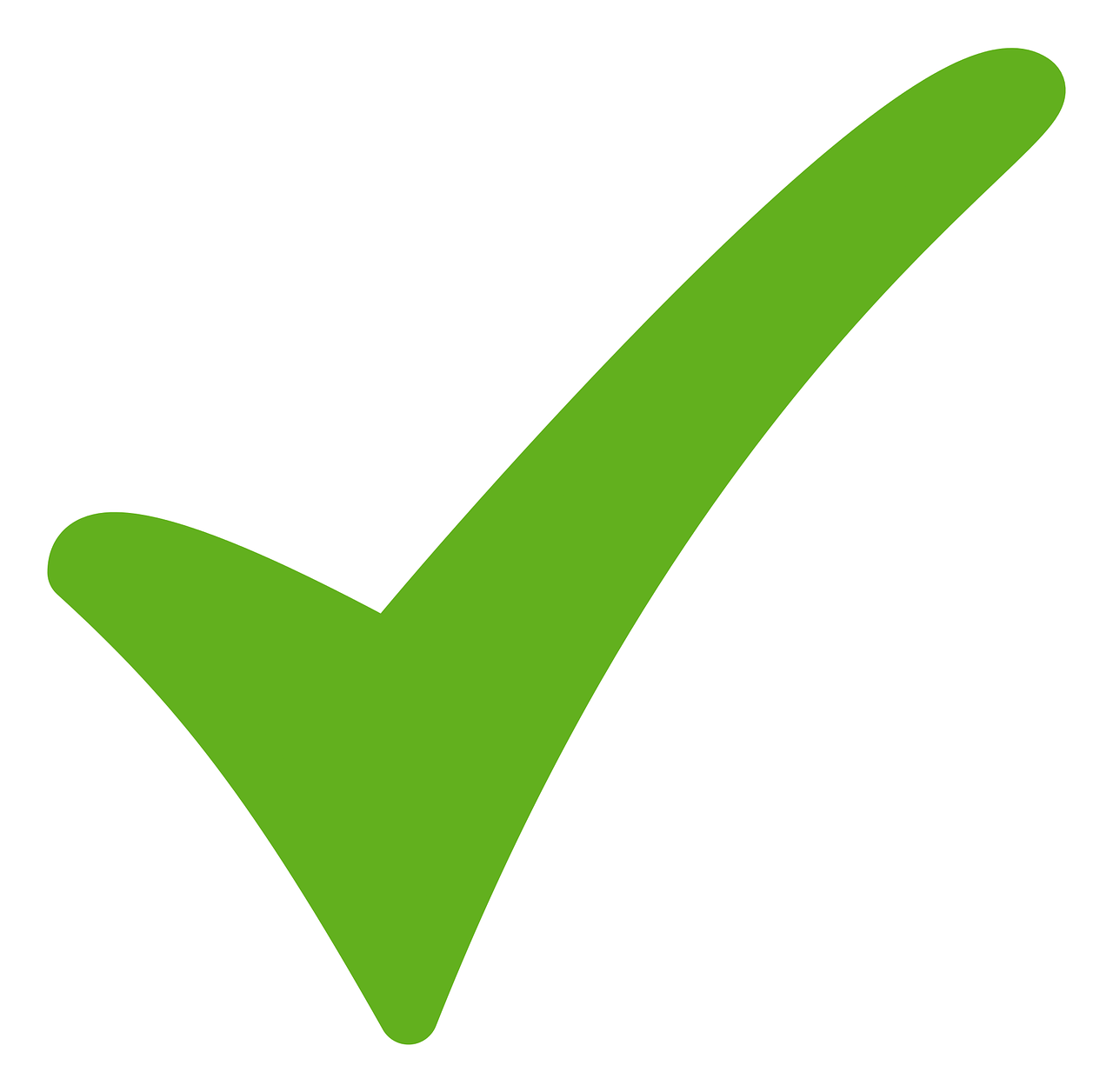 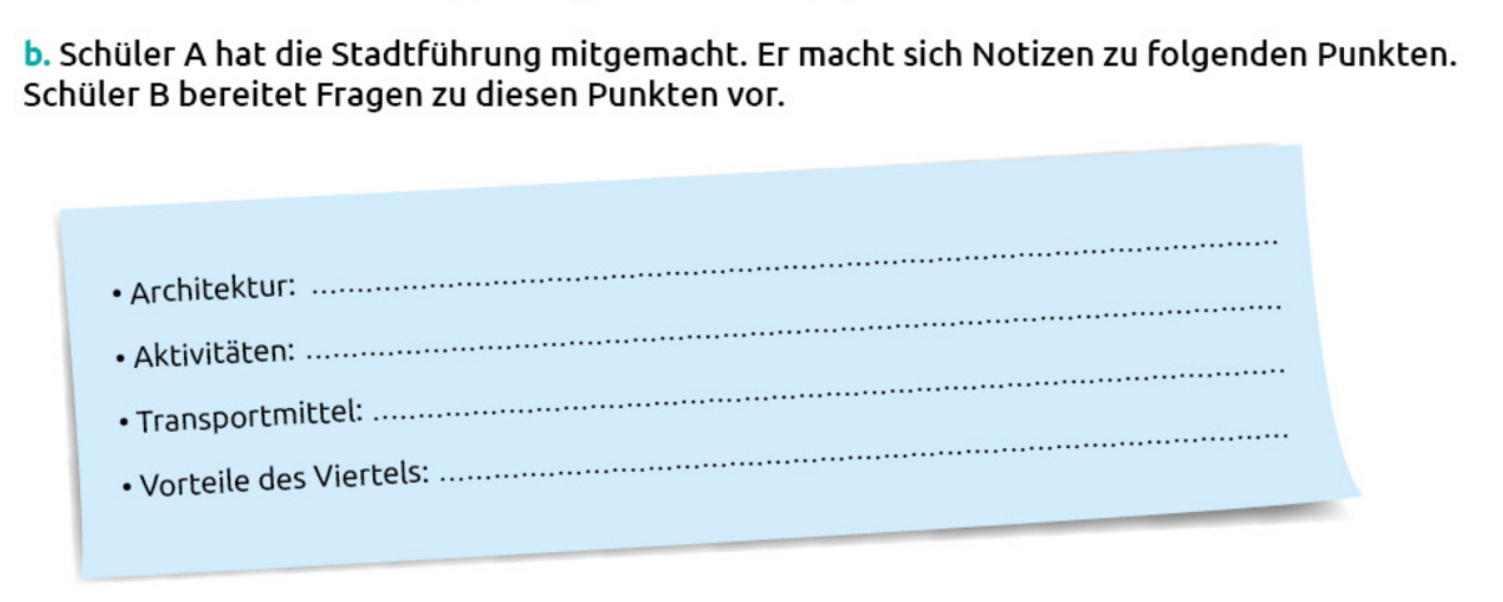 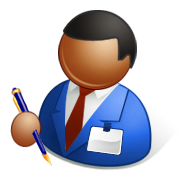 DAS FRANZÖSISCHE viertel
IN TÜBINGEN
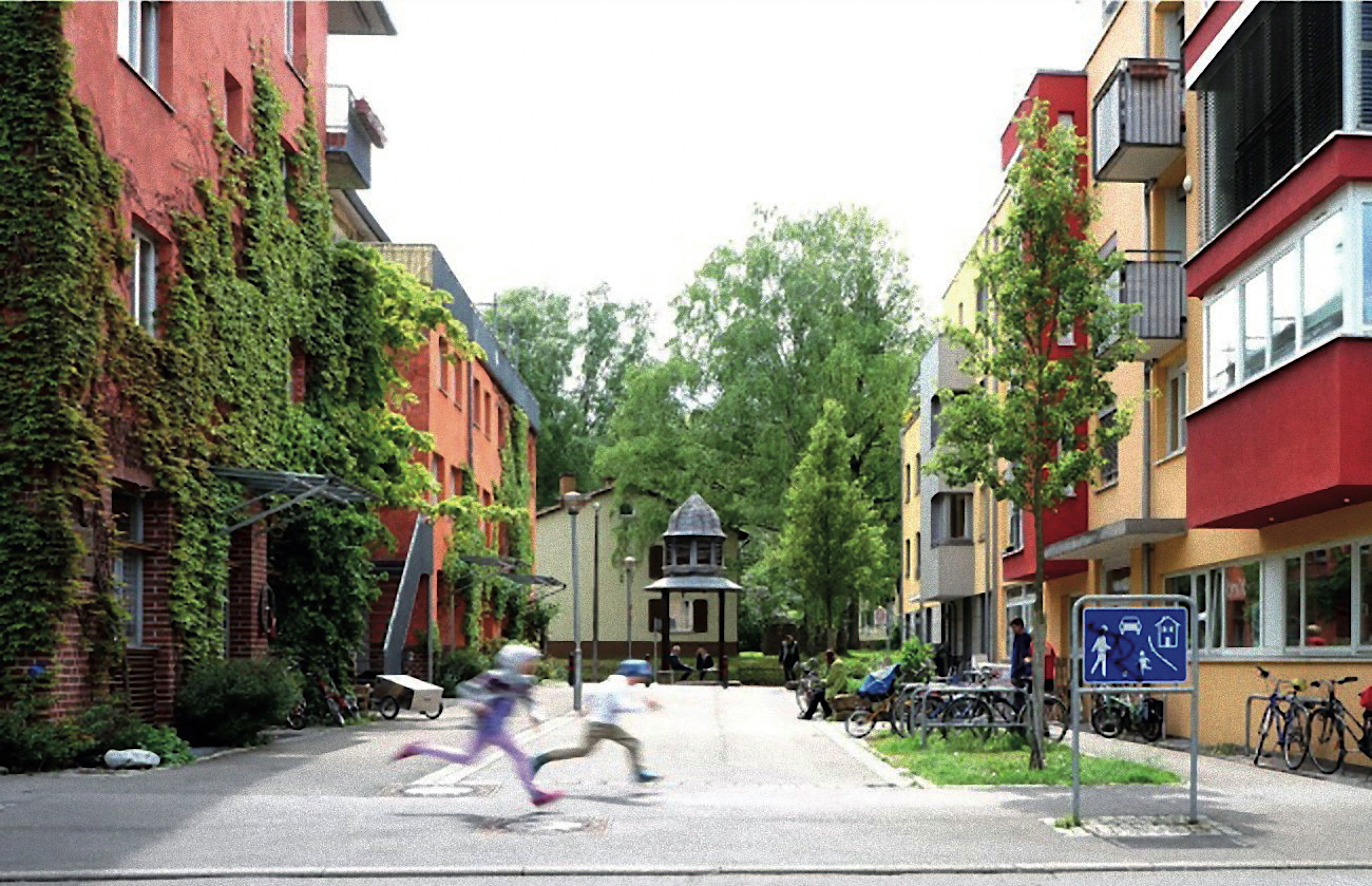 Die Häuser sind …
Die Architektur ist …
Es gibt viele …
Die Bewohner können …
Die Kinder können …
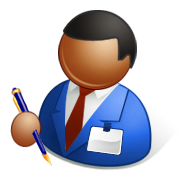 (Übungsheft Seite 34 )
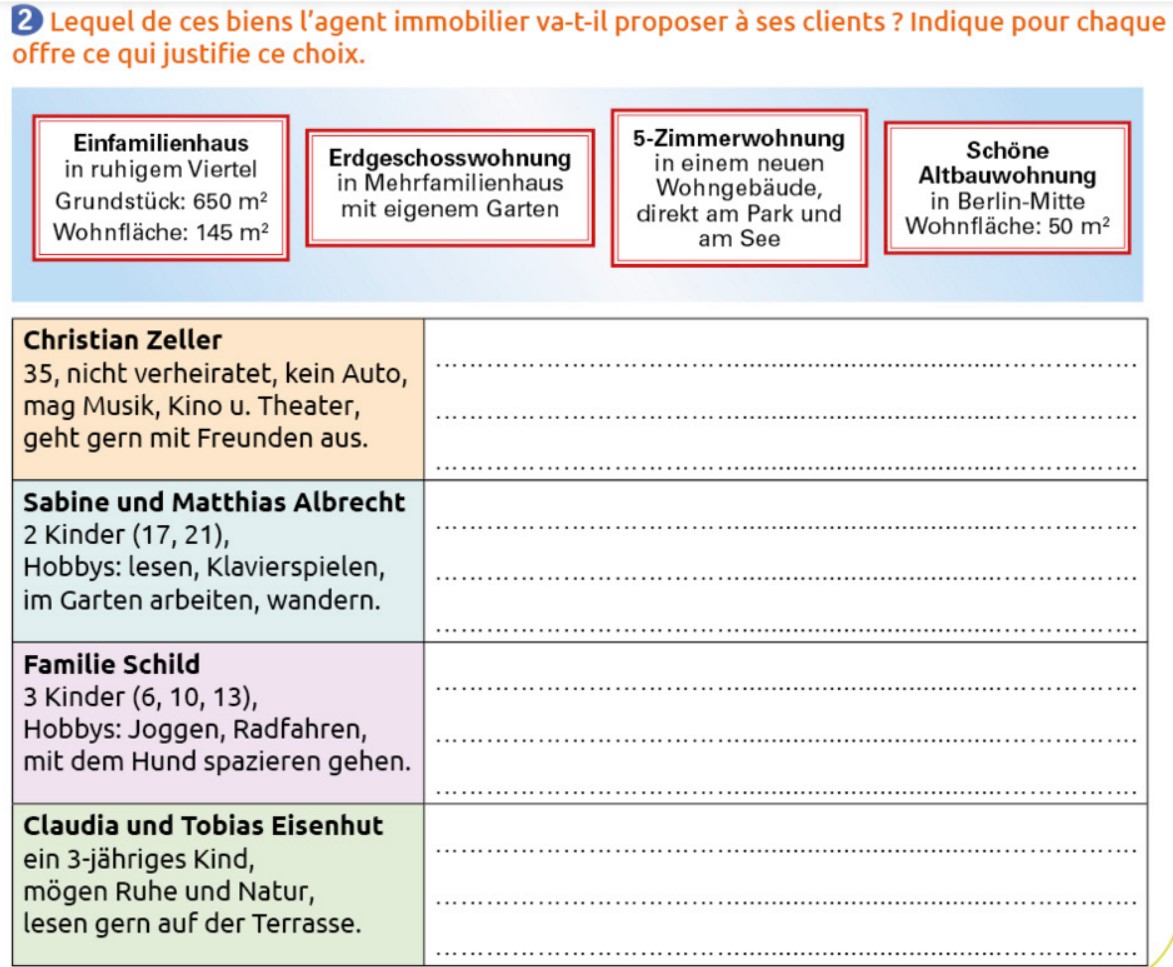